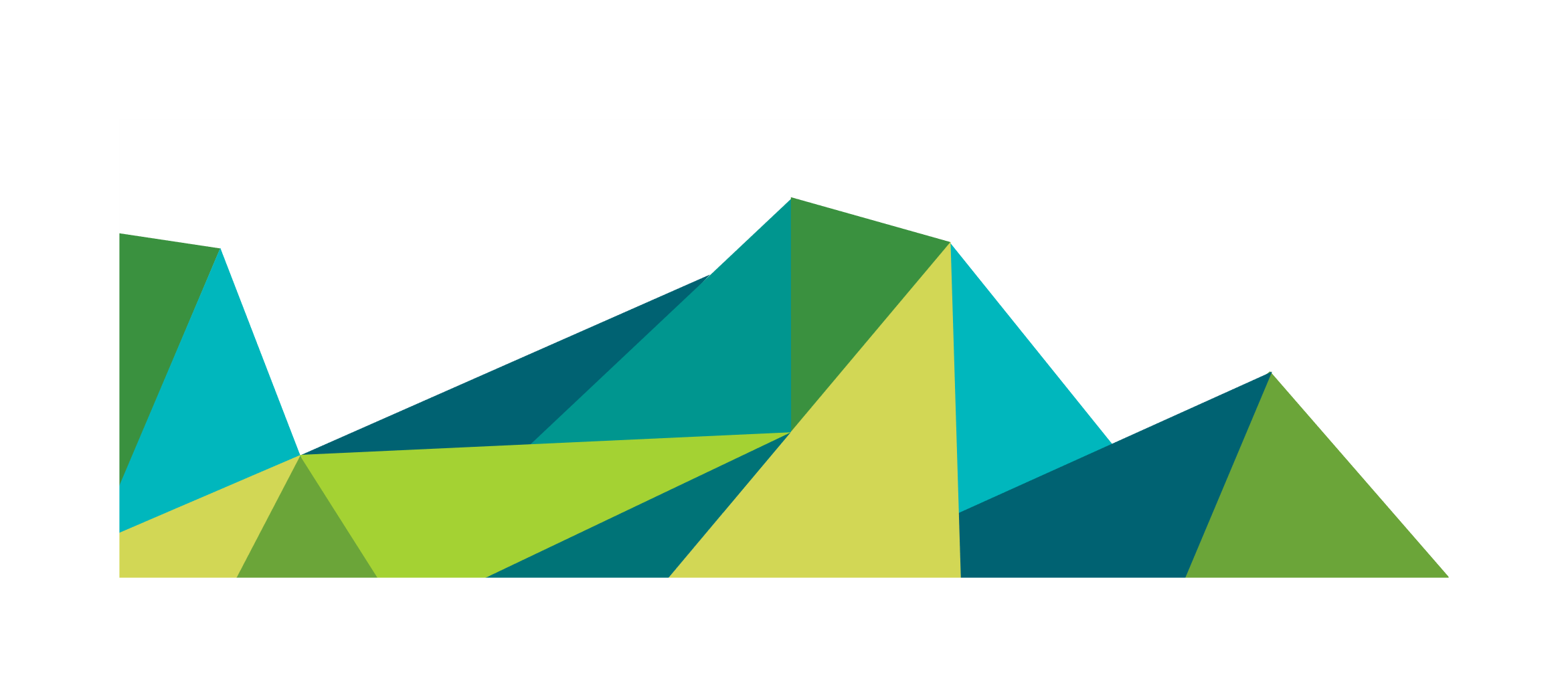 Submission form
Your logo
Business overview
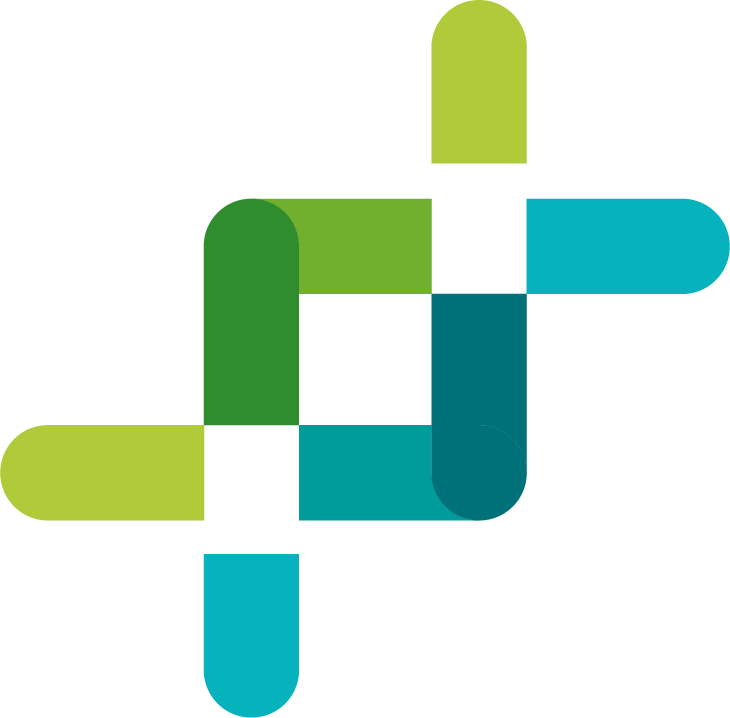 The value proposition, the advantages of your solution (product, service or know-how). Why is it innovative ?
Vision & Mission
Objectives : who is or are your targets (patient, service compagnies…) ?
Problem : what problem is your solution solving for the target ?
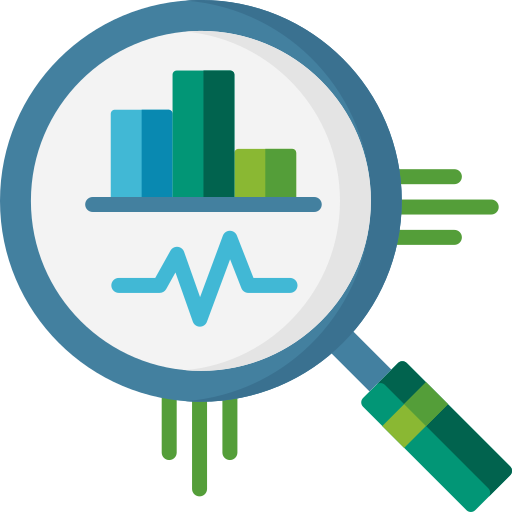 Industry analysis
you can use diagrams or computer graphics
you can use diagrams or computer graphics
Targeted Market : size, growth, segmentation
Competitors : Industrial player, type, product…
Key insight & market drivers : KOL insight, evolution…
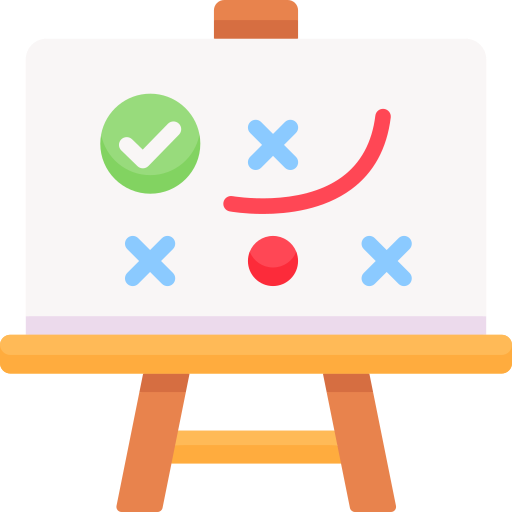 Business model
you can use diagrams or computer graphics
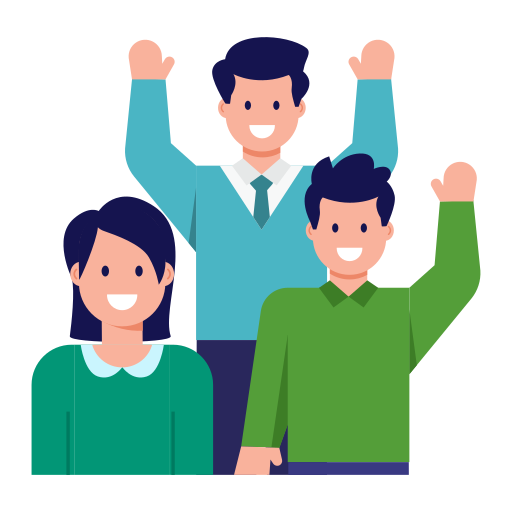 Competitive advantages : technology, partnership….
Growth strategy : 
IP status : patents status, license
Company stage : PoC / Industrialization
TRL : current stage
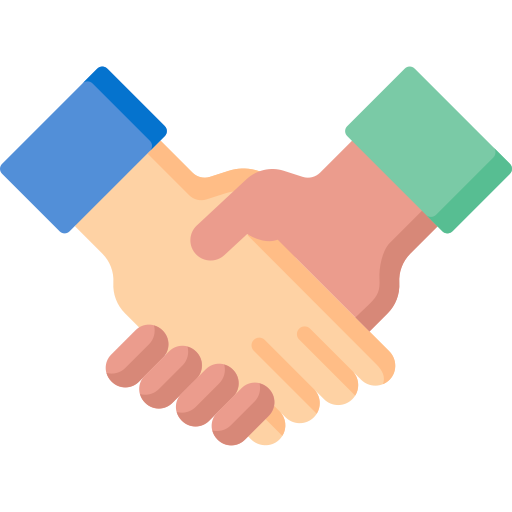 Your partners
Your team
Milestones
date
date
date
date
date
date
date
date
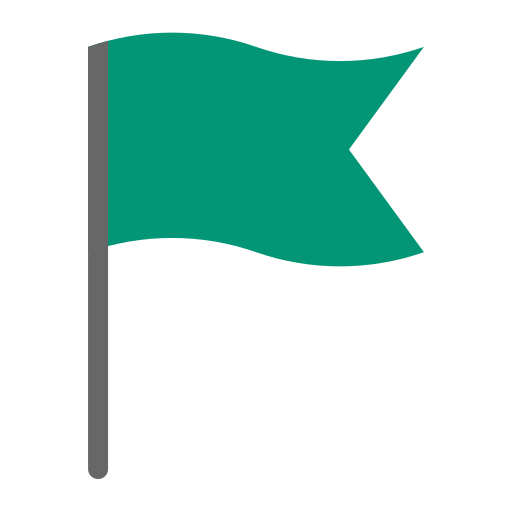 Creation
XXX
XXX
XXX
XXX
XXX
XXX
XXX
Fundings
Acquired : 
type, amounts, deadlines
Needed : 
XXX k€ seeking
CEO
CSO
…
Public (date, contribution)
Private
…
Success drivers  : 
SWOT
Ability to meet deadline / Requirement
Market access strategy
…
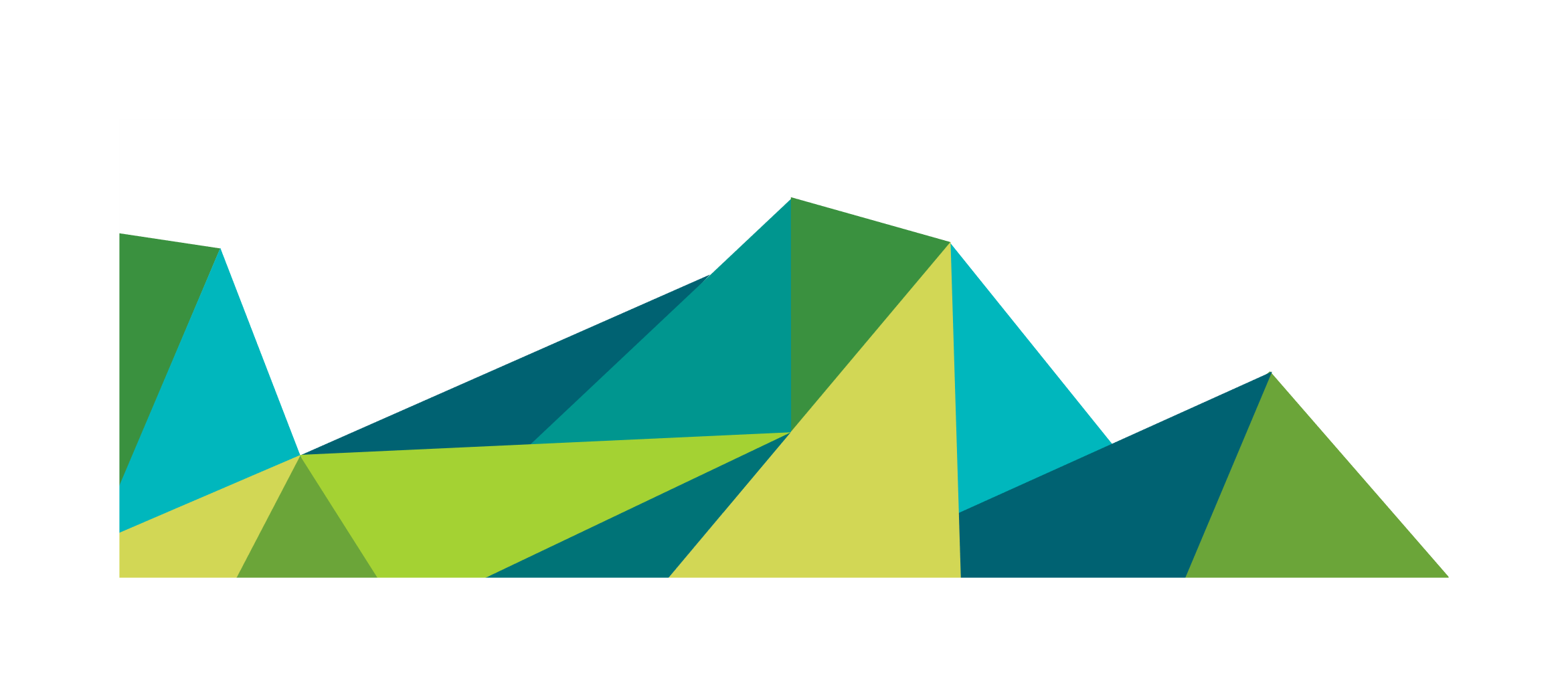 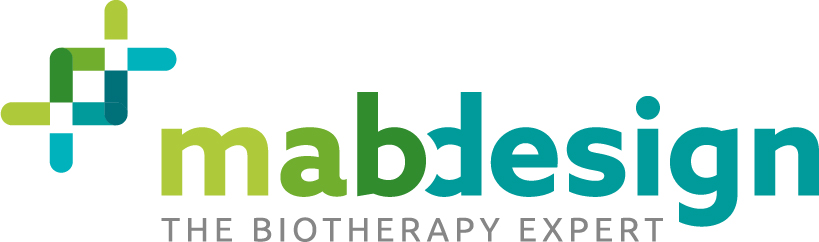 12th Antibody Industrial Symposium, 2024